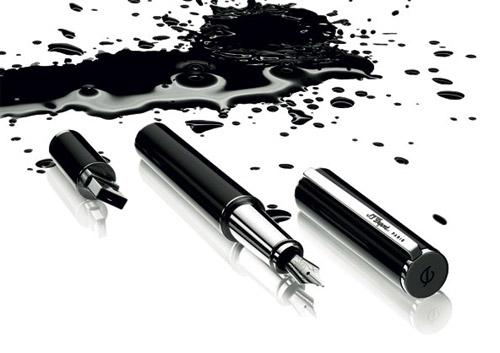 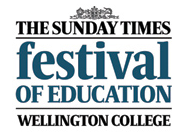 Don’t Call it Literacy
Geoff Barton
Head, King Edward VI School, Suffolk
Friday, 22 June 12

Download this presentation free at  www.geoffbarton.co.uk/teacher-resources (number 102)
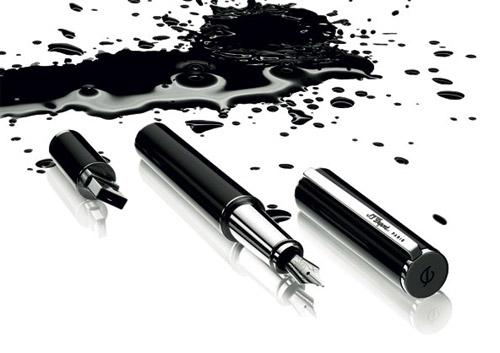 Hello.
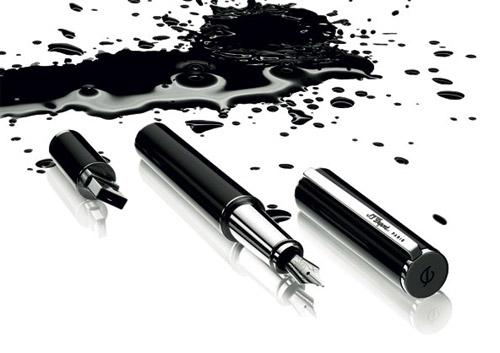 2
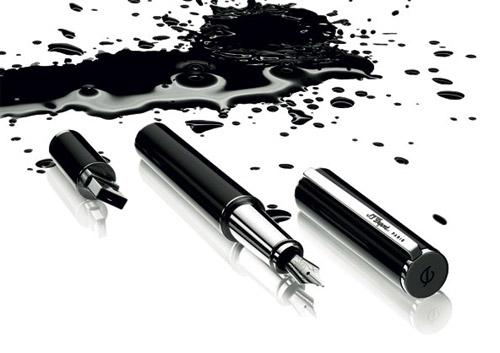 1
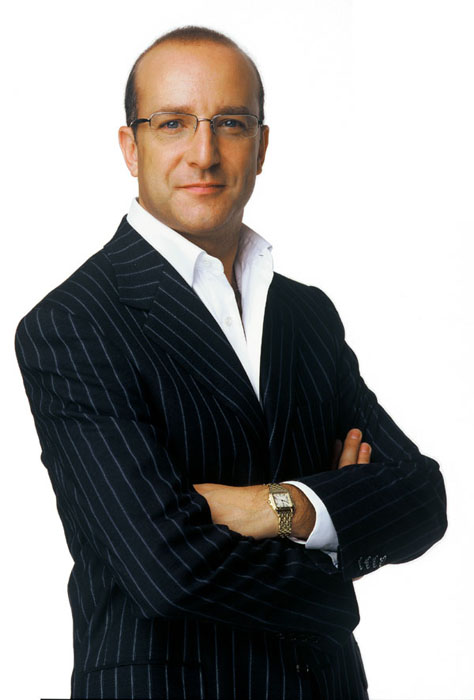 I will make you read and write and spell better
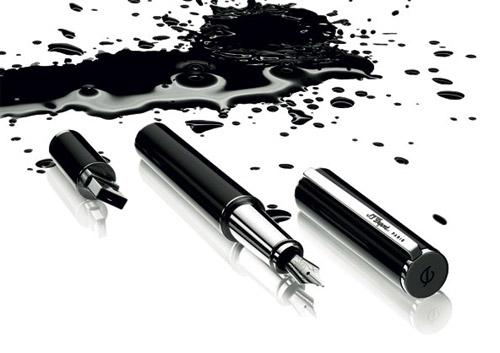 2
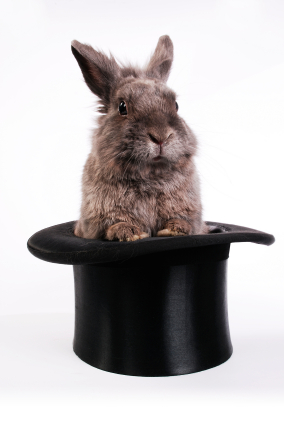 The Secret of Literacy
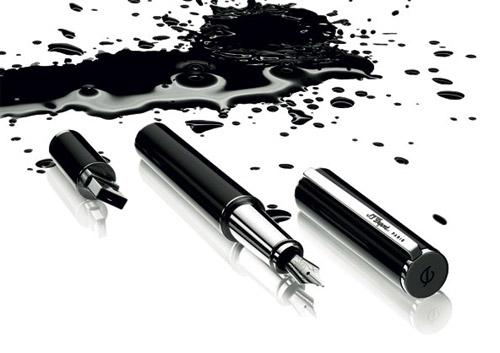 The Literacy Club
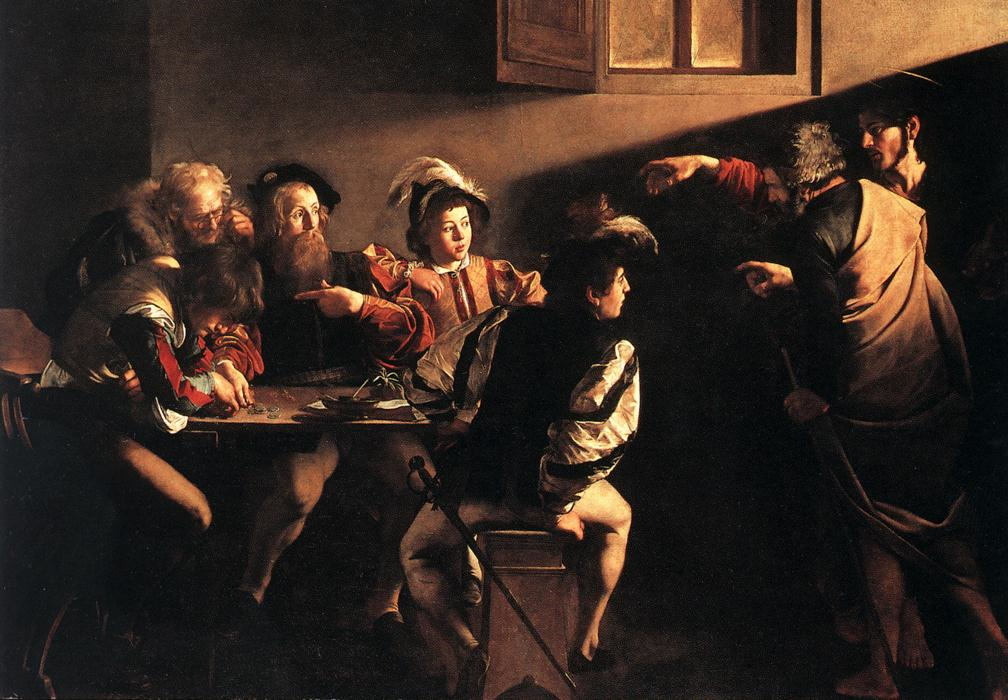 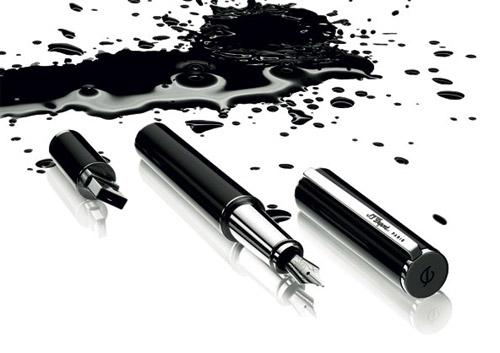 Implications
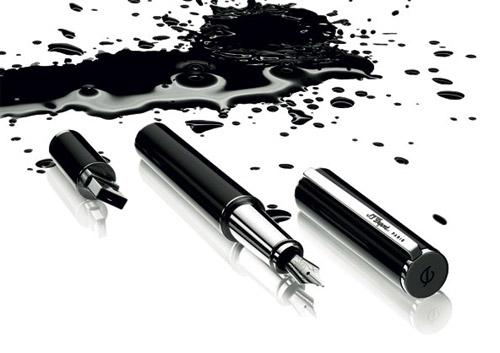 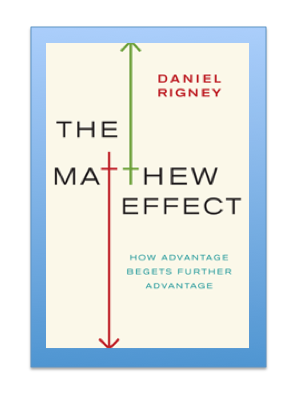 ‘The Matthew Effect’: Robert K. Merton

Monopoly by    Leonard Beeghly
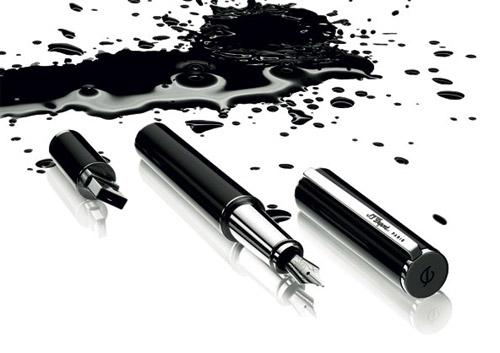 “The word-rich get richer while the word-poor get poorer”
(CASL)
Canadian Association of School Librarians
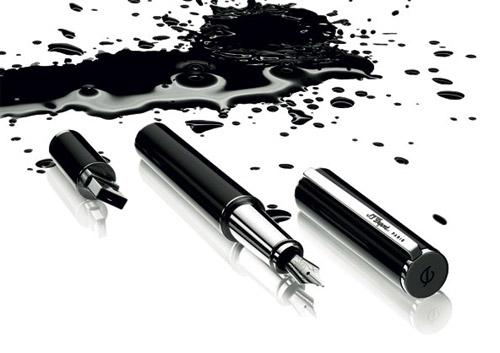 “While good readers gain new skills very rapidly, and quickly move from learning to read to reading to learn, poor readers become increasingly frustrated with the act of reading, and try to avoid reading where possible”
The Matthew Effect
Daniel Rigney
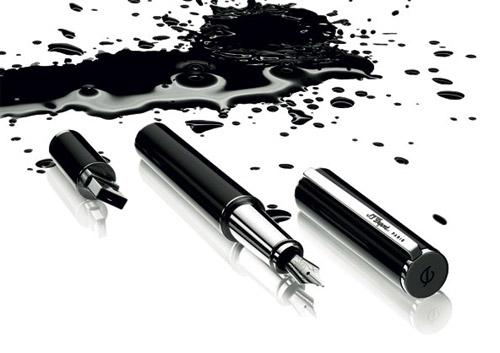 “Students who begin with high verbal aptitudes find themselves in verbally enriched social environments and have a double advantage.”
The Matthew Effect
Daniel Rigney
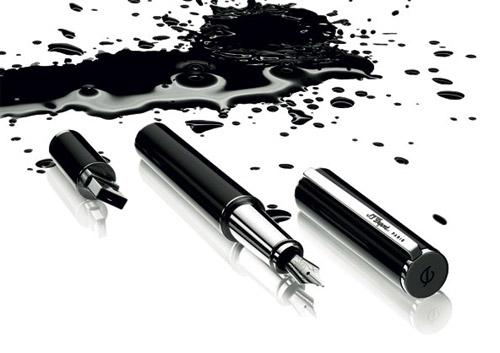 “Good readers may choose friends who also read avidly while poor readers seek friends with whom they share other enjoyments”
The Matthew Effect
Daniel Rigney
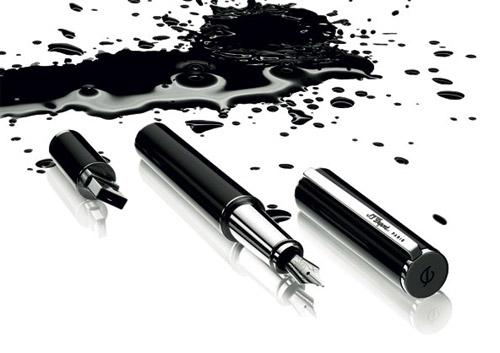 “Spoken language forms a constraint, a ceiling not only on the ability to comprehend but also on the ability to write, beyond which literacy cannot progress”
Myhill and Fisher
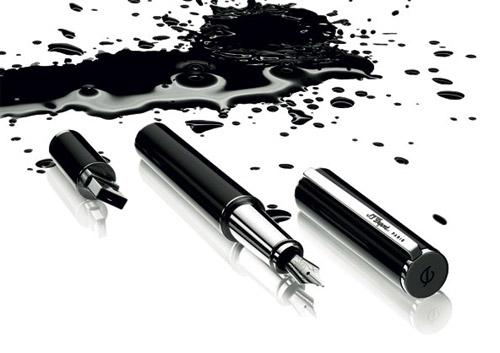 One in six people in the UK struggle with literacy. This means their literacy is below the level expected of an eleven year old.
National Literacy Trust
Literacy: State of the Nation – A Picture of Literacy in the UK Today
2010
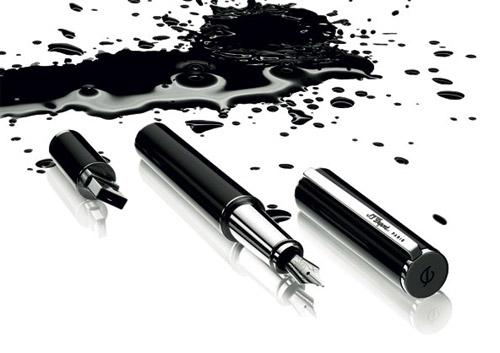 One in five parents easily find the opportunity to read to their children, with the rest struggling to read to their children due to fatigue and busy lifestyles.
National Literacy Trust
Literacy: State of the Nation – A Picture of Literacy in the UK Today
2010
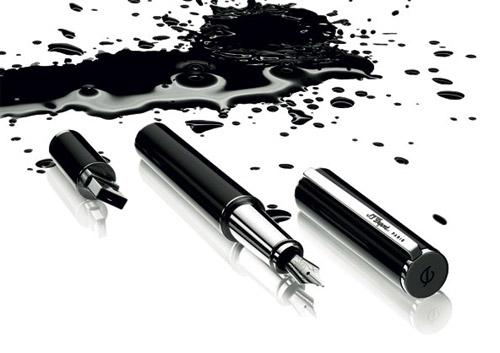 1-in-16 adults cannot identify a concert venue on a poster that contains name of band, price, date, time and venue
National Literacy Trust
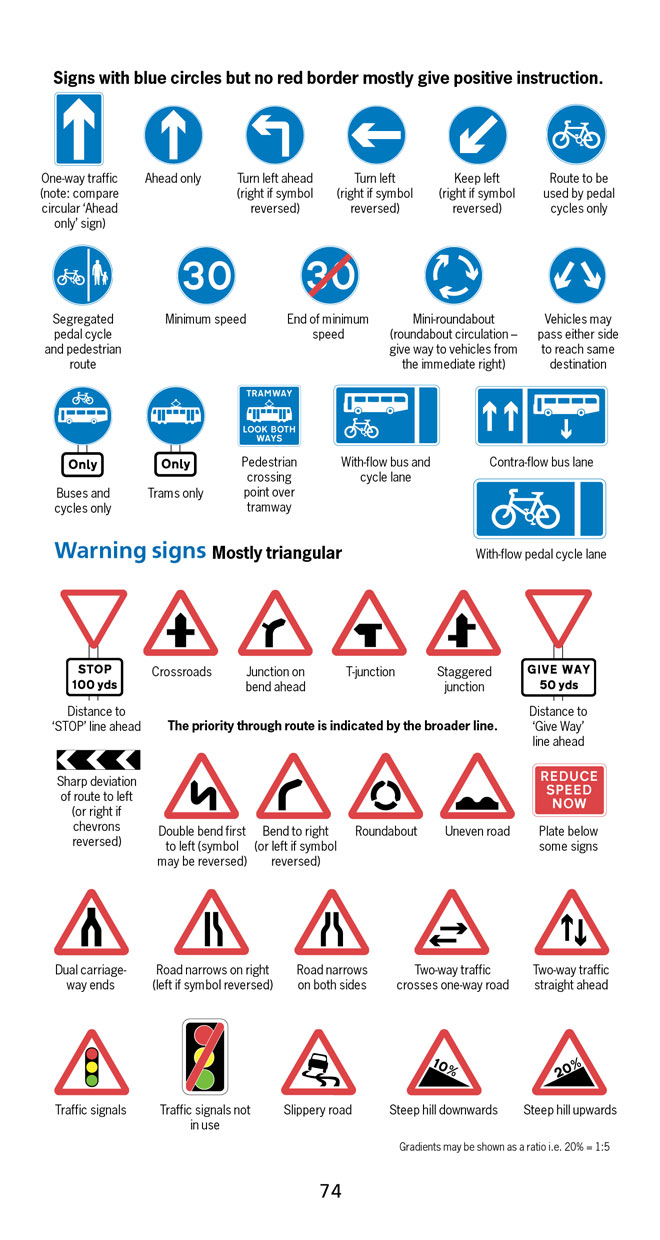 BBC NEWS ONLINE:

More than half of British motorists cannot interpret road signs properly, according to a survey by the Royal Automobile Club. 

The survey of 500 motorists highlighted just how many people are still grappling with it.
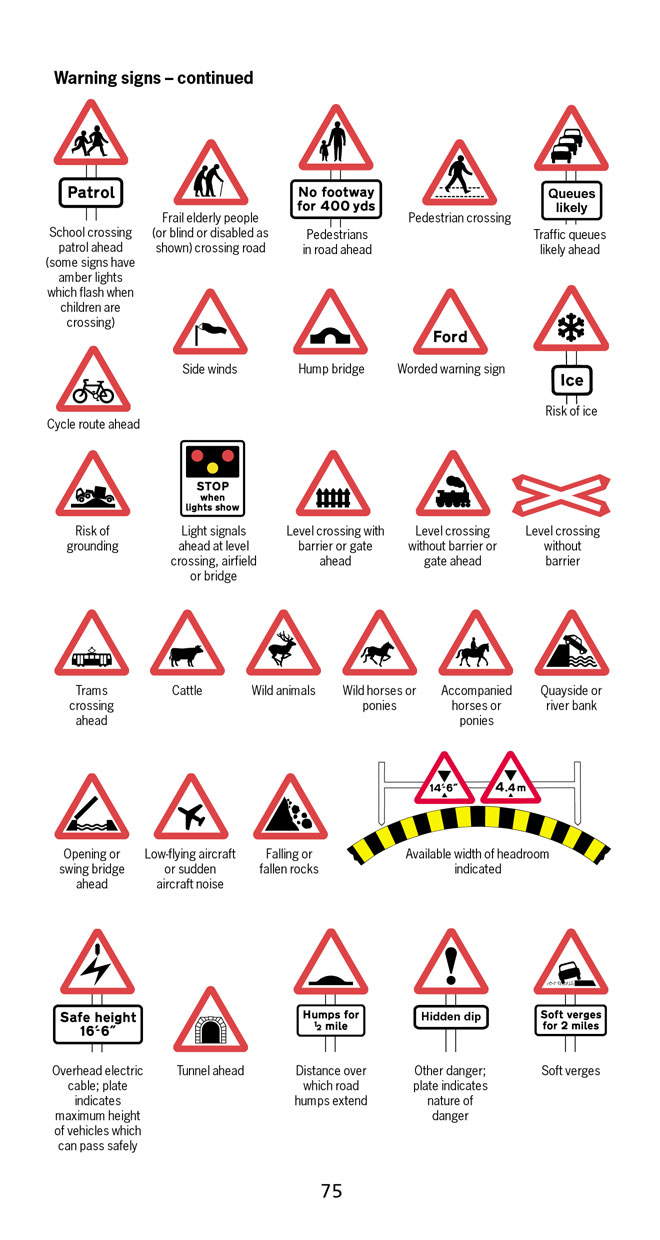 According to the survey, three in five motorists thought a "be aware of cattle" warning sign indicated …
an area infected with foot-and-mouth disease.
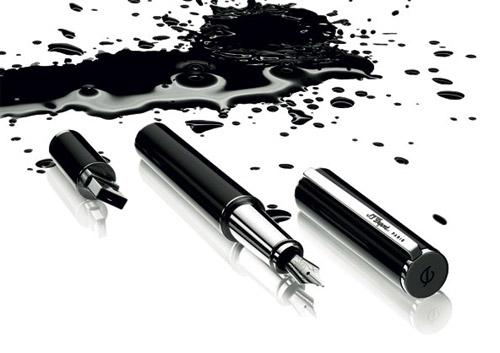 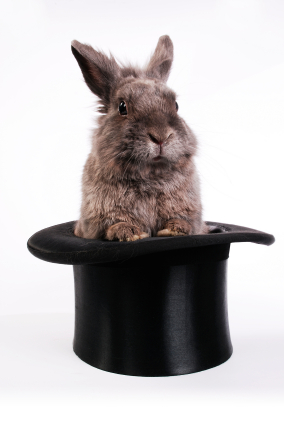 The Secret of Literacy
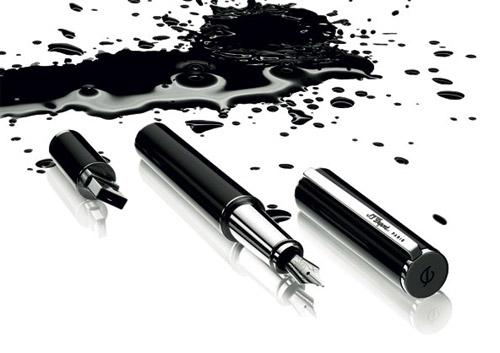 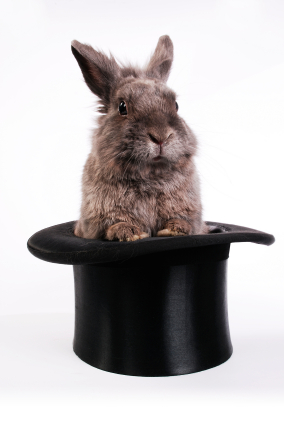 Stand by
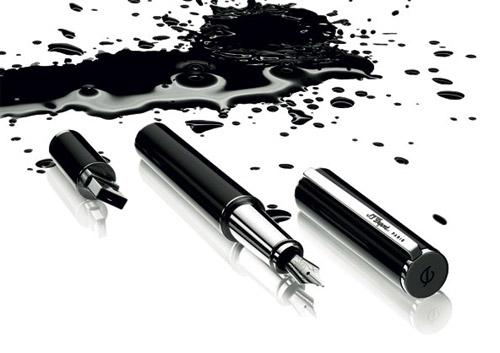 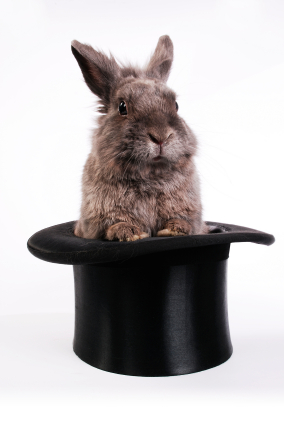 Here goes
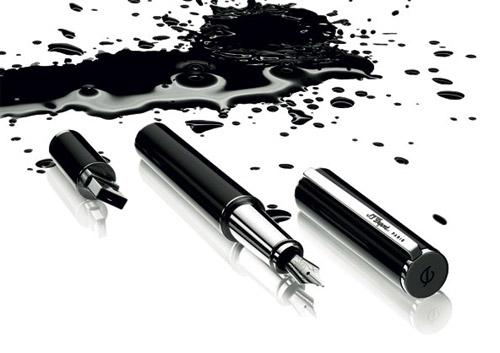 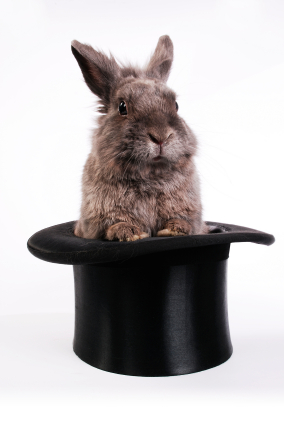 Brace yourself
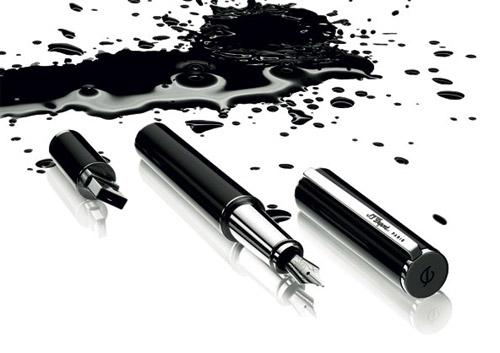 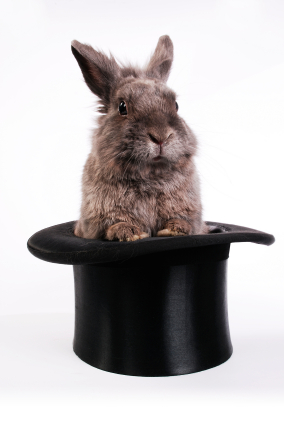 Ready?
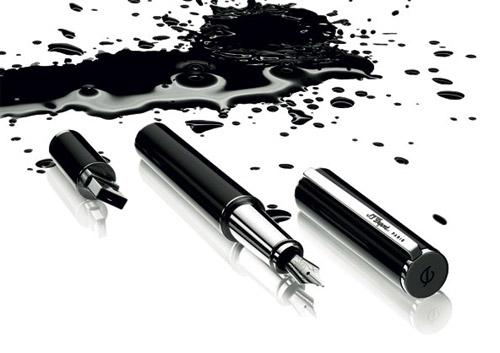 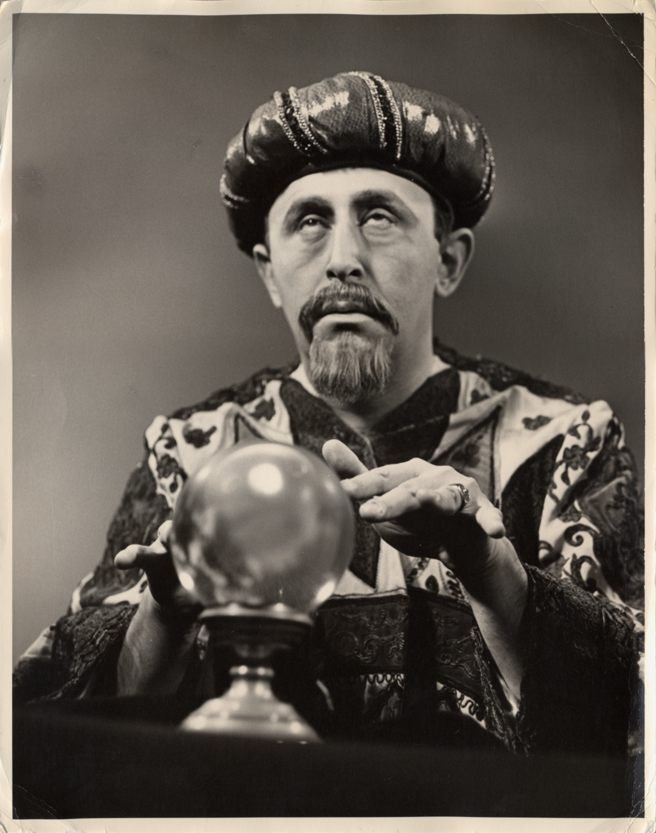 Making the implicit explicit
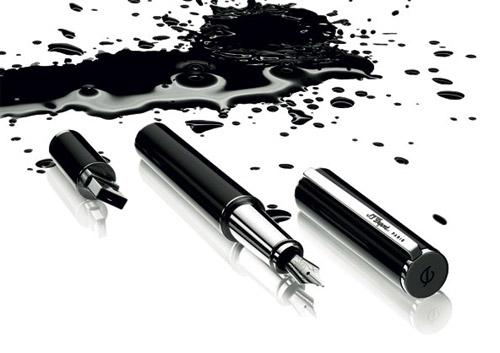 1
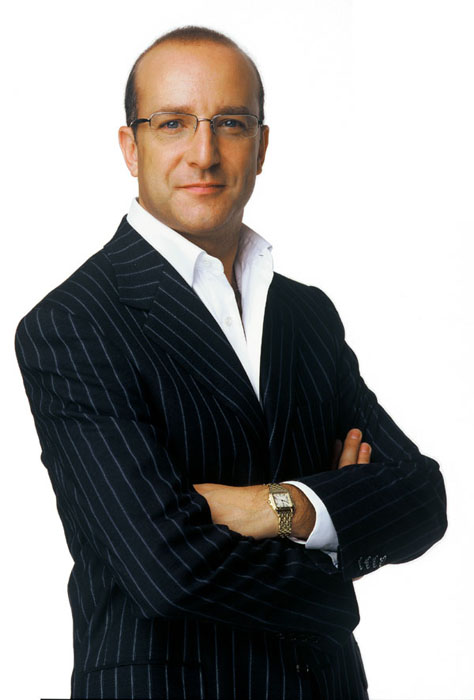 I will make you read and write and spell better
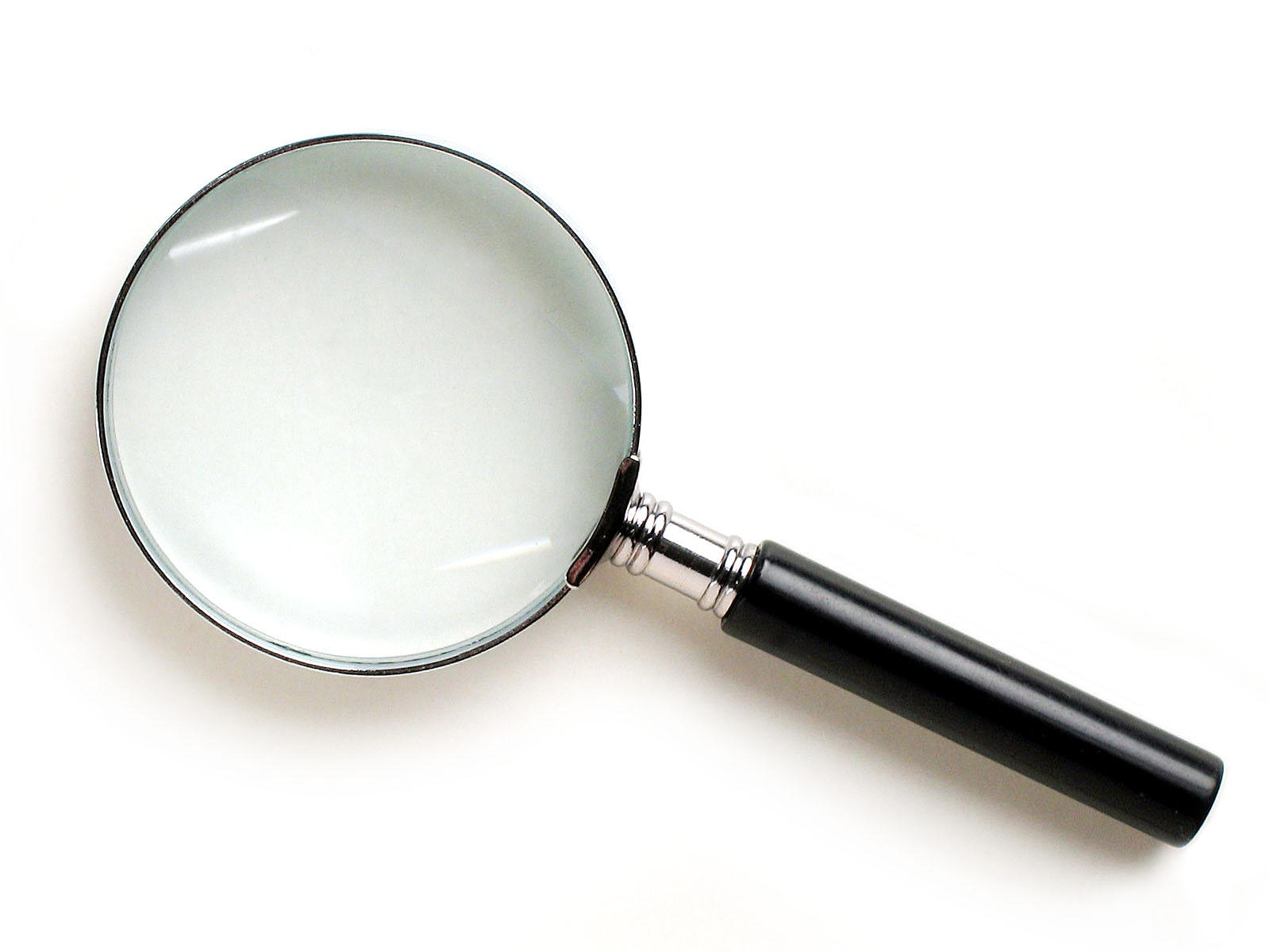 SKIMMING
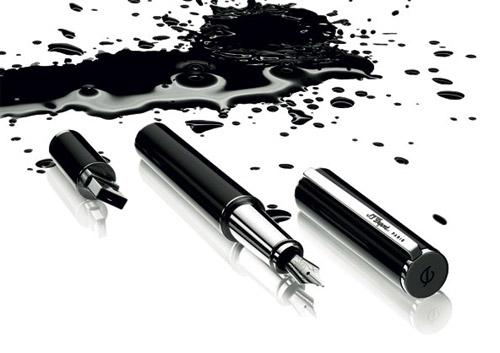 The climate of the Earth is always changing. In the past it has altered as a result of natural causes. Nowadays, however, the term climate change is generally used when referring to changes in our climate which have been identified since the early part of the 1900's . The changes we've seen over recent years and those which are predicted over the next 80 years are thought to be mainly as a result of human behaviour rather than due to natural changes in the atmosphere.
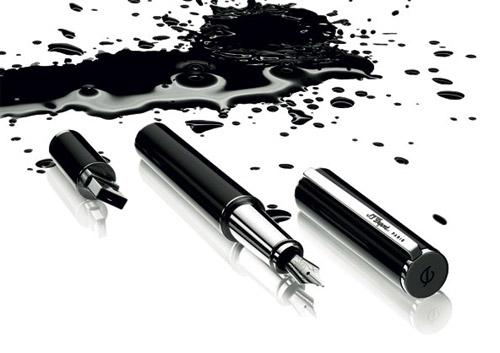 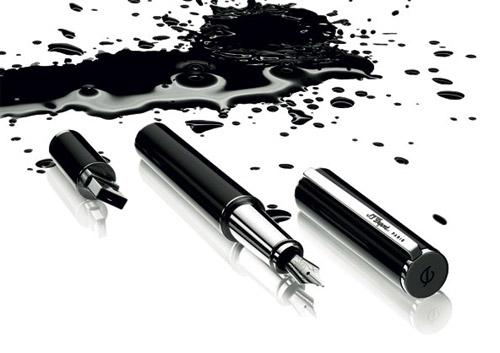 The best treatment for mouth ulcers. Gargle with salt water. You should find that it works a treat. Salt is cheap and easy to get hold of and we all have it at home, so no need to splash out and spend lots of money on expensive mouth ulcer creams.
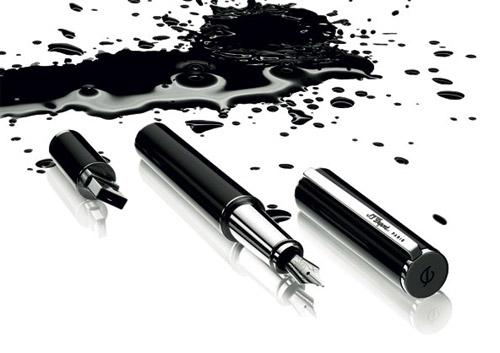 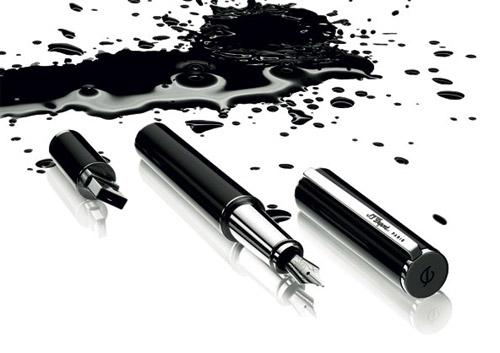 The best treatment for mouth ulcers. Gargle with salt water. You should find that it works a treat. Salt is cheap and easy to get hold of and we all have it at home, so no need to splash out and spend lots of money on expensive mouth ulcer creams.
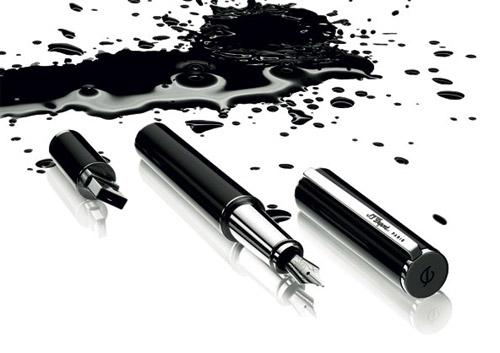 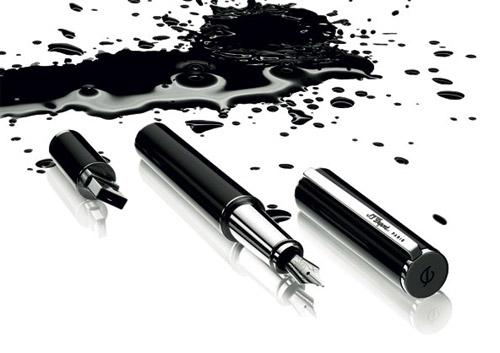 Urquhart castle is probably one of the most picturesquely situated castles in the Scottish Highlands. Located 16 miles south-west of Inverness, the castle, one of the largest in Scotland, overlooks much of Loch Ness. Visitors come to stroll through the ruins of the 13th-century castle because Urquhart has earned the reputation of being one of the best spots for sighting Loch Ness’s most famous inhabitant.
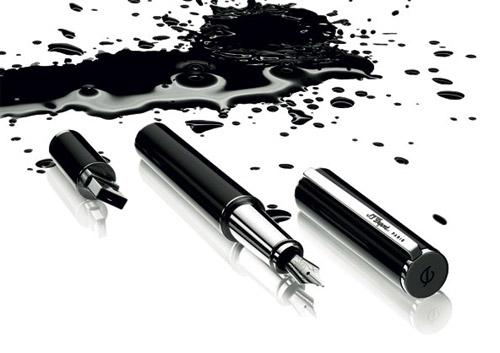 Urquhart castle is probably one of the most picturesquely situated castles in the Scottish Highlands. Located 16 miles south-west of Inverness, the castle, one of the largest in Scotland, overlooks much of Loch Ness. Visitors come to stroll through the ruins of the 13th-century castle because Urquhart has earned the reputation of being one of the best spots for sighting Loch Ness’s most famous inhabitant.
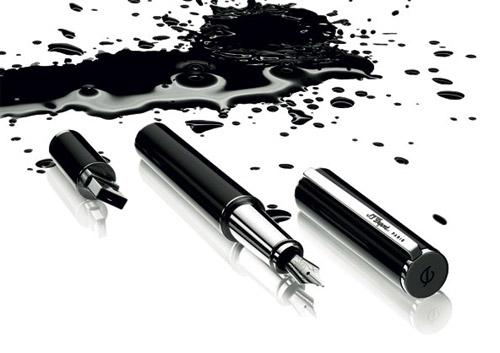 Urquhart castle is probably one of the most picturesquely situated castles in the Scottish Highlands. Located 16 miles south-west of Inverness, the castle, one of the largest in Scotland, overlooks much of Loch Ness. Visitors come to stroll through the ruins of the 13th-century castle because Urquhart has earned the reputation of being one of the best spots for sighting Loch Ness’s most famous inhabitant.
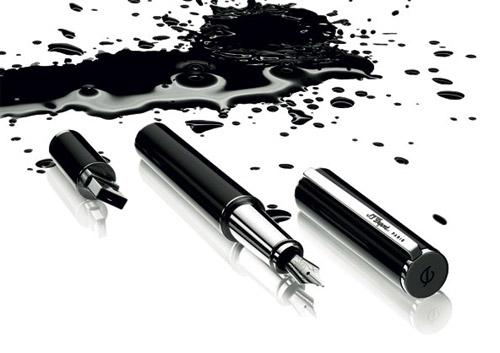 Urquhart castle is probably one of the most picturesquely situated castles in the Scottish Highlands. Located 16 miles south-west of Inverness, the castle, one of the largest in Scotland, overlooks much of Loch Ness. Visitors come to stroll through the ruins of the 13th-century castle because Urquhart has earned the reputation of being one of the best spots for sighting Loch Ness’s most famous inhabitant.
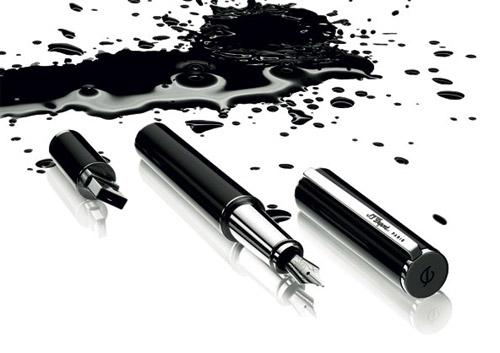 Urquhart castle is probably one of the most picturesquely situated castles in the Scottish Highlands. Located 16 miles south-west of Inverness, the castle, one of the largest in Scotland, overlooks much of Loch Ness. Visitors come to stroll through the ruins of the 13th-century castle because Urquhart has earned the reputation of being one of the best spots for sighting Loch Ness’s most famous inhabitant.
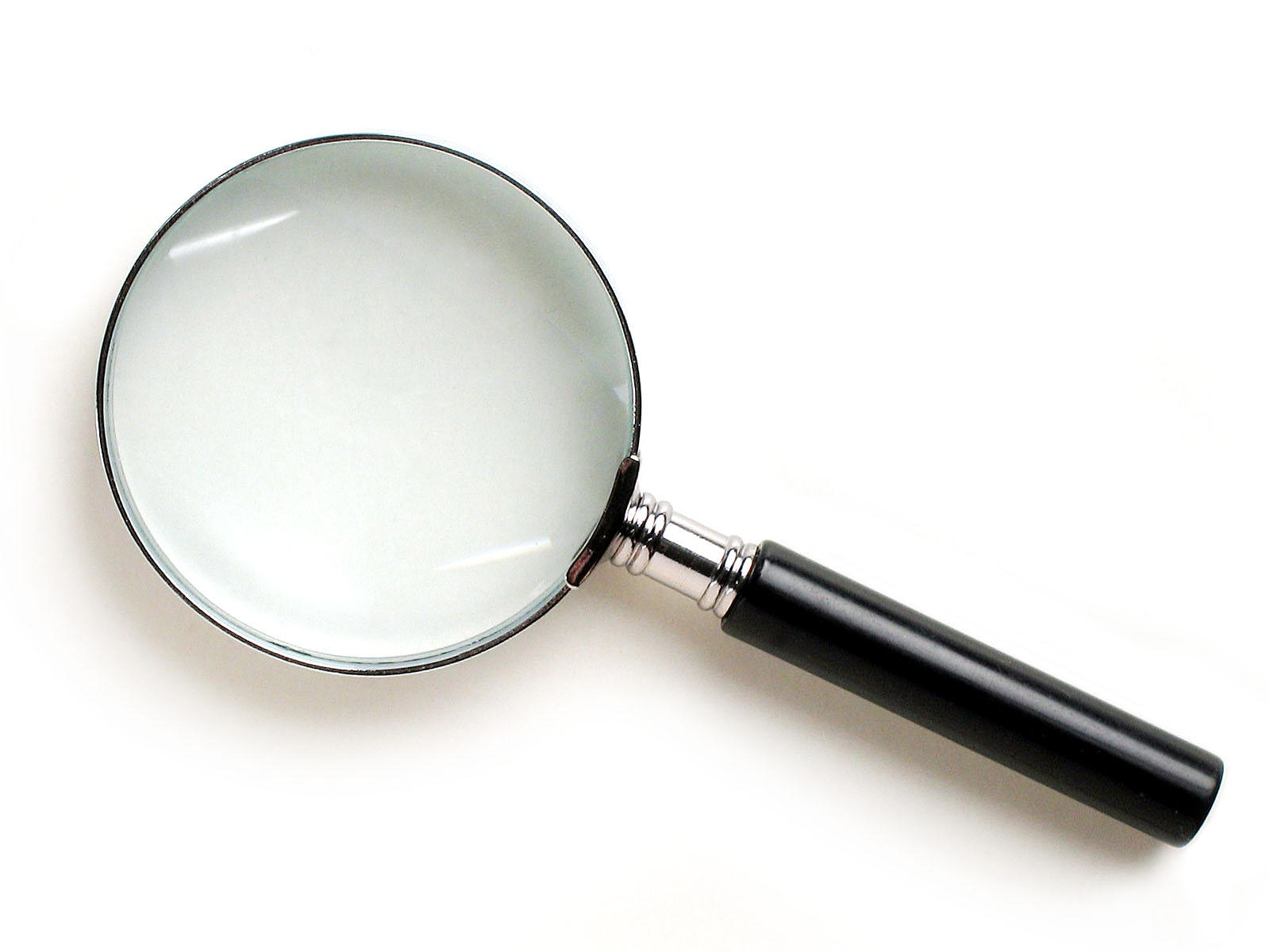 SCANNING
Where did the first cell phones begin?
Name 2 other features that started to be included in phones
Why are cell phones especially useful in some countries?
Where begin? 
Two features? 
Some countries?
Cellular telephones

 The first cellular telephone system began operation in Tokyo in 1979, and the first U.S. system began operation in 1983 in Chicago. A camera phone is a cellular phone that also has picture taking capabilities. Some camera phones have the capability to send these photos to another cellular phone or computer. Advances in digital technology and microelectronics has led to the inclusion of unrelated applications in cellular telephones, such as alarm clocks, calculators, Internet browsers, and voice memos for recording short verbal reminders, while at the same time making such telephones vulnerable to certain software viruses. In many countries with inadequate wire-based telephone networks, cellular telephone systems have provided a means of more quickly establishing a national telecommunications network.
Where begin? 
Two features? 
Some countries?
Independent Research
(FOFO)
Research the life of
Martin Luther King
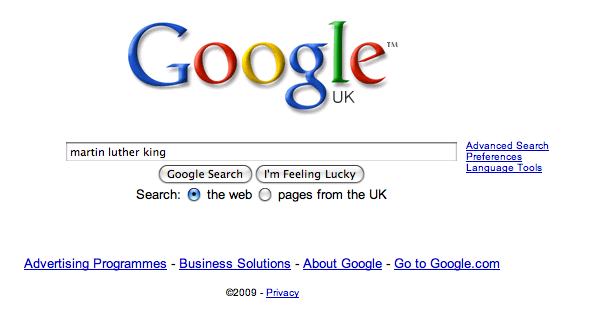 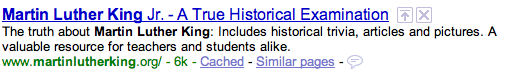 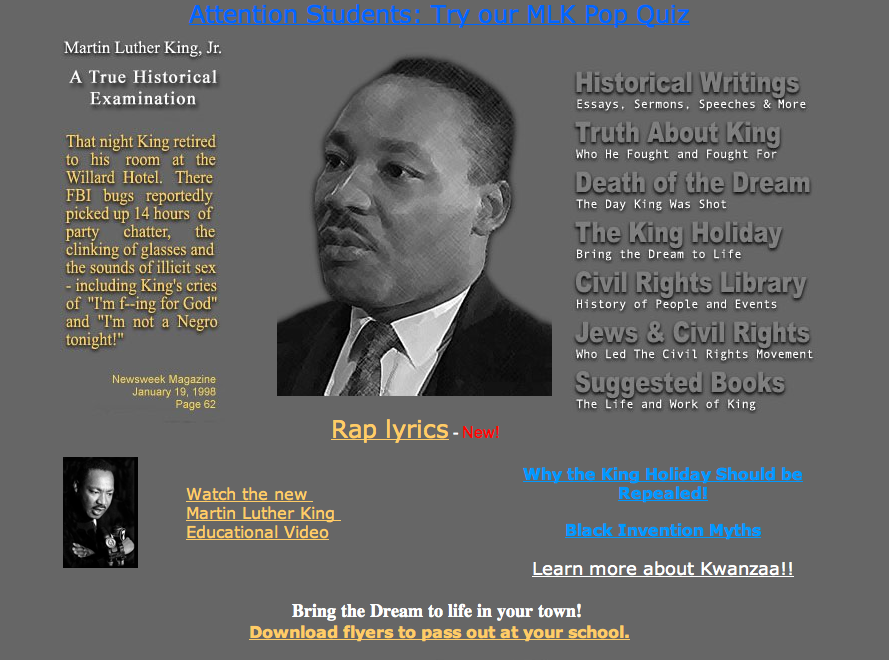 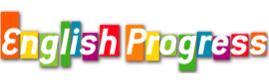 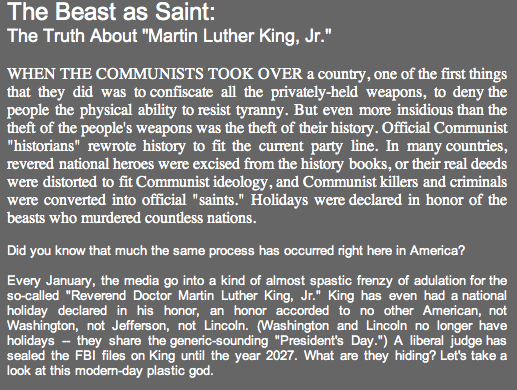 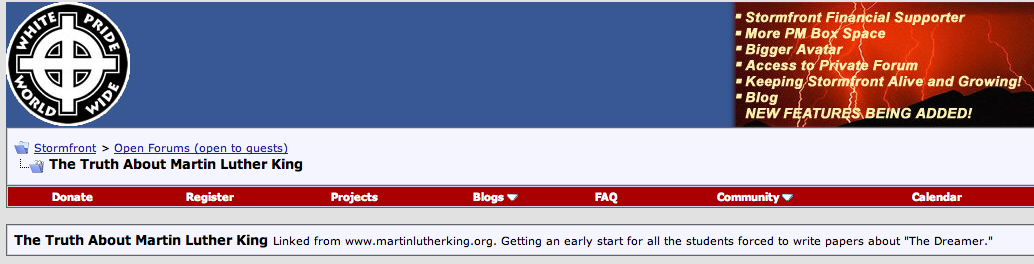 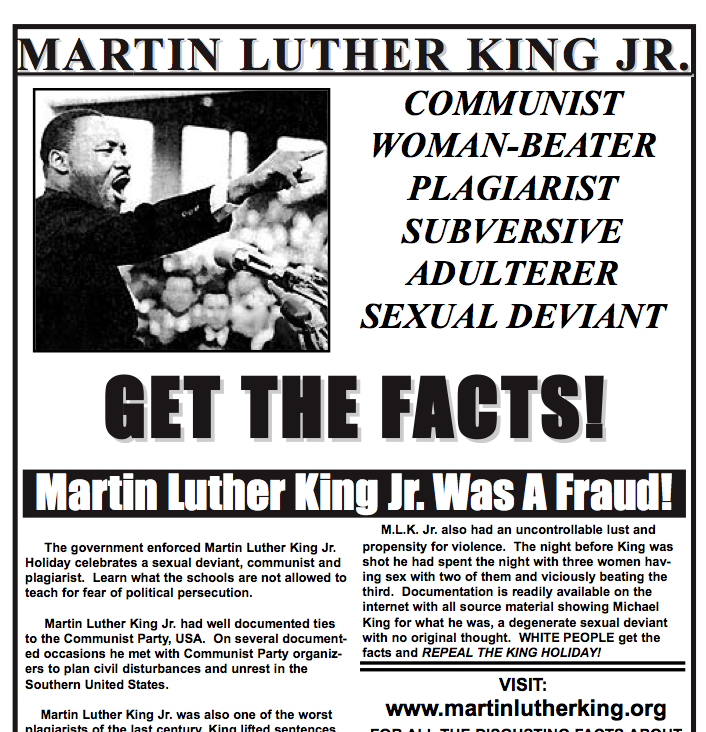 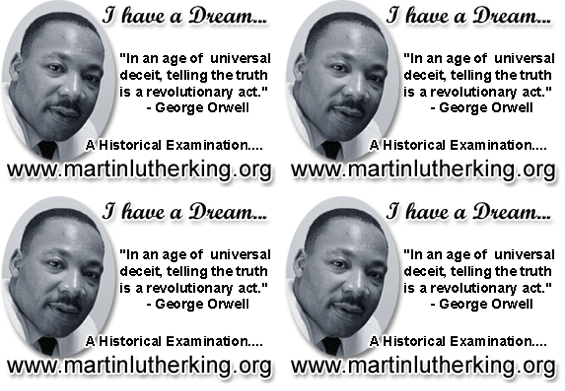 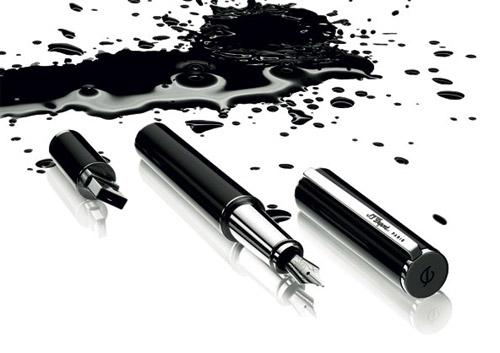 1
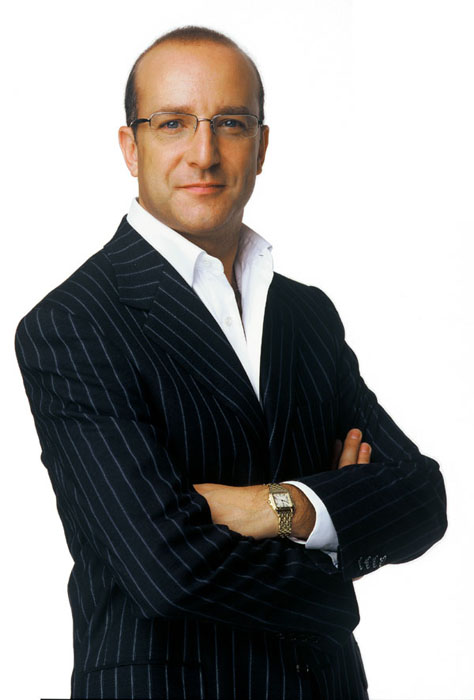 I will make you read and write and spell better
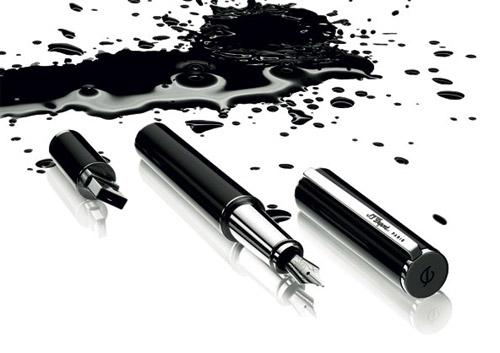 3 Steps to writing better
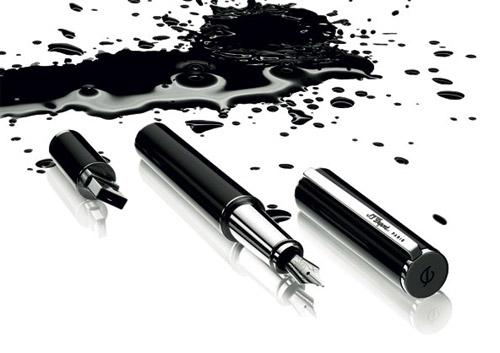 Describe this room
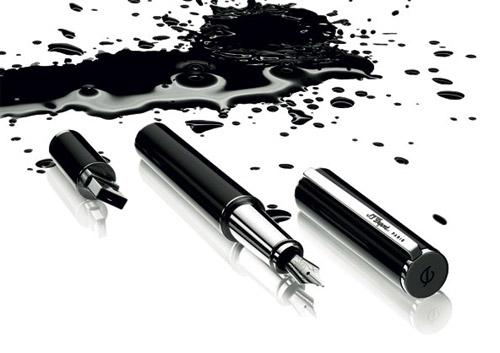 3 writing essentials:
Use short & long sentences
Kick-start sentences: -ed, -ing, -ly
Vary your connectives: as, although, while, despite
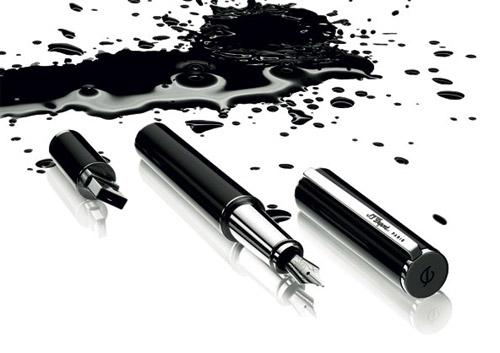 Demo
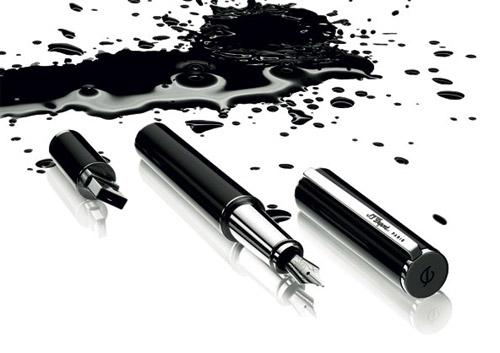 Describe your journey here
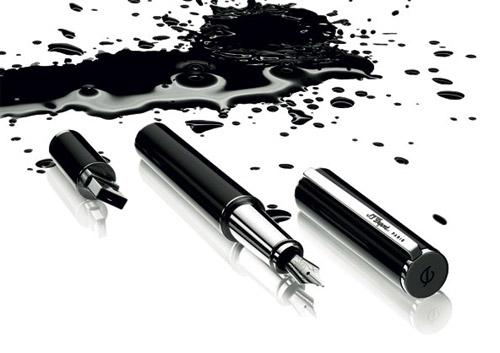 1
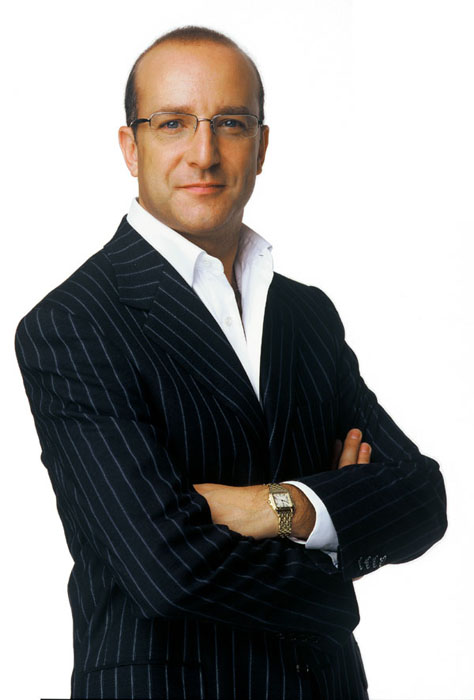 I will make you read and write and spell better
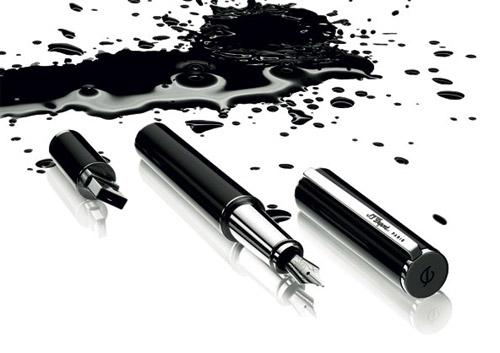 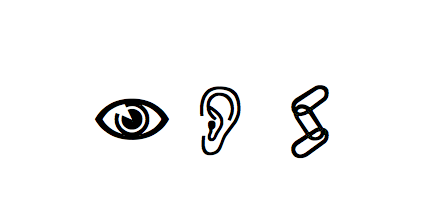 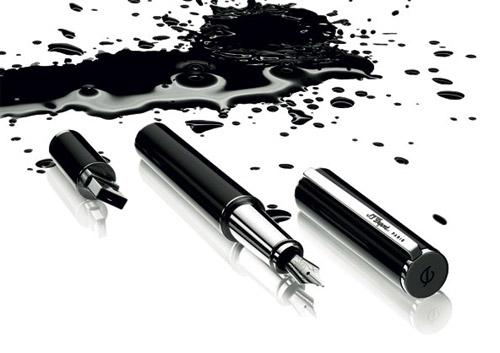 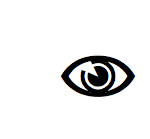 Be-lie-ve
Sep-a-rat-e
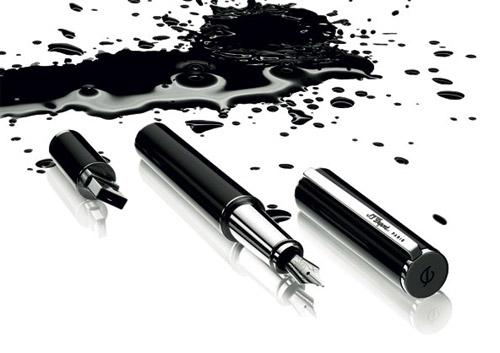 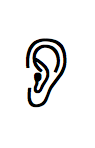 Govern+ment
February
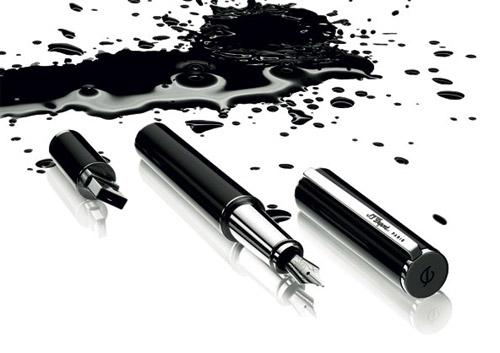 Accommodation
Practice/Practise
Necessary
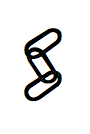 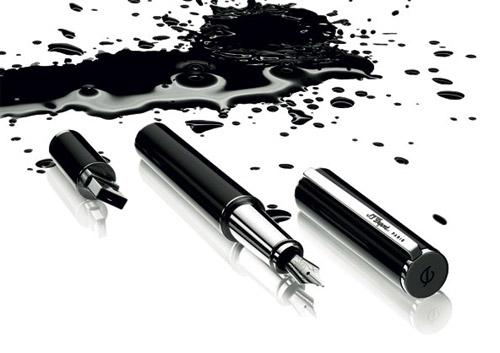 1
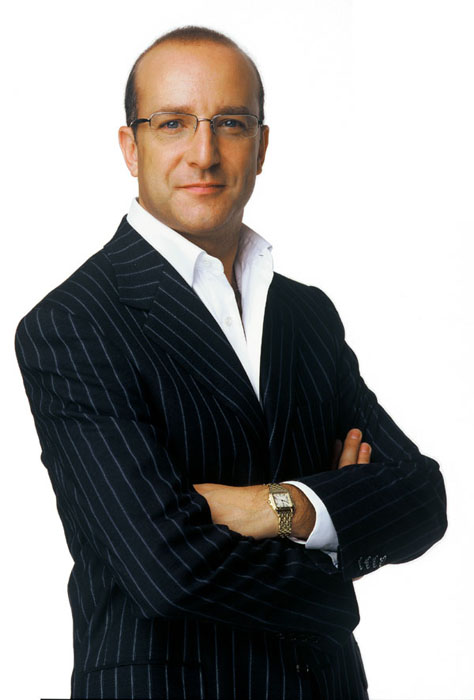 I will make you read and write and spell better
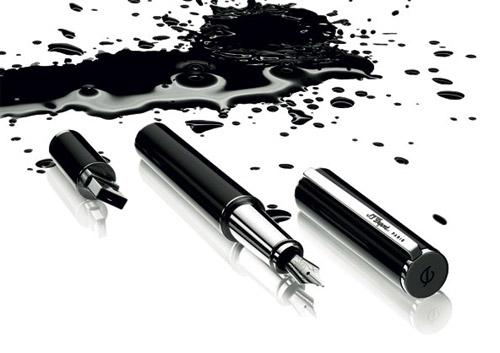 2
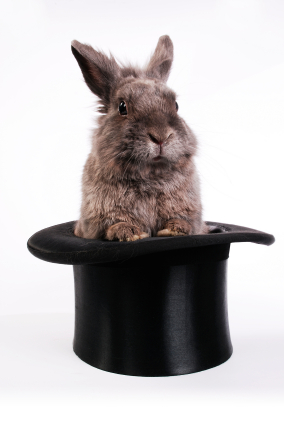 The secret of literacy …
is that it’s not really literacy
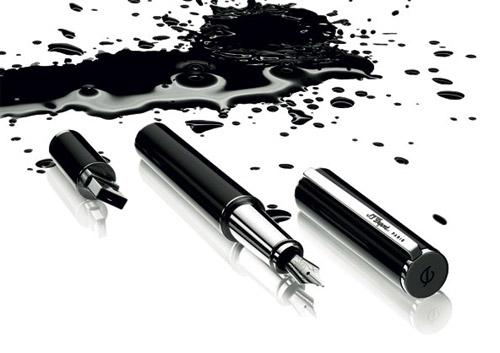 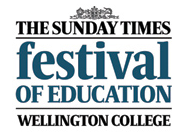 Don’t Call it Literacy
Geoff Barton
Head, King Edward VI School, Suffolk
Friday, 22 June 12

Download this presentation free at  www.geoffbarton.co.uk/teacher-resources (number 102)
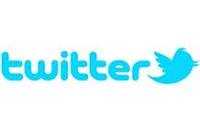 @RealGeoffBarton